NAŠE CESTA FRINEM 
OD JARA DO PODZIMU 2024
Radana Kovárníková & Barbara Lucká Praha 25.11.2024
O čem je kampaň
Působíme na 
4 místech 
v Čechách a 
na Slovensku.
organizujeme lekce pro 
děti s certifikovanými lektory
pořádáme workshopy a semináře
šíříme osvětu o práci s mozkem
Jsme mámy dětí 
s neurologickým 
zdravotním znevýhodněním. 
RENEDU jsme založily 
na “zelené louce”
v březnu 2023.
V dětech
nevidíme beznadějné diagnózy, ale potenciál, jež lze rozvíjet.
SPOLEČNÝMI SILAMI  NASTARTOVAT MOZKY VŠECH DĚTÍ, KTERÉ TO POTŘEBUJÍ!
ZÁMĚR
KAMPANĚ:
1
Co jsme testovaly
KAMPAŇ
VÍME A CÍLÍME
OTESTOVALY JSME:
CO NÁS POSUNULO:
MYSLÍME SI, ŽE KONEČNĚ VÍME
produktové karty a nový web
mentoring s Lenkou
porovnání a příklady 
z jiných organizací
VYJASNÍVÁ SE
VYZKOUŠELY JSME:
zpětná vazba z okolí 
i těch nezainteresovaných
CHAOS
CHAOS
naše síly, trpělivost a 
výdrž
debaty mezi sebou a 
s kolegy
CHAOS
CHAOS
profesionalitu týmu a schopnost spolupráce
CHAOS
CHAOS
START NA NULE - co to vůbec je fundraising?
2
Výsledky
NESTALO SE, ALE:
ZÍSKALY JSME CENNÉ KNOW HOW
změnily jsme web
vytvořily jsme video
máme 2 produktové karty 11.11.2024 jsme spustily hlavní fundraisingovou kampaň
jak si hýčkat dárce
OČEKÁVALY JSME ŽE:
jak přijmout zpětnou vazbu, 
aniž by utrpělo ego
budeme mít hotovou kampaň a vysbíráme 300 000 Kč
jak změřit to, co jsme vymyslely
že nestačí jen chtít, je třeba i trpělivost ...
                                                   ... a štěstí
POVEDL SE MALÝ VELKÝ ZÁZRAK:
NAŠE VELKÉ DÍKY PATŘÍ:
Rady z FRINu pomohly v letní Donio sbírce na roční výcvik jednoho z prvních českých lektorů v hodnotě 400 000 Kč.
organizátorům FRINu 
Janovi Kroupovi a Marii Bednářové
i všem mentorům, 
školícím a
kolegům z FRINu
jasnému a laskavému vedení mentorky Lenky Stárkové
VYBRANÁ ČÁSTKA: 421 661 Kč
3
Co chystáme
ČERVEN 2025 
benefiční akci 
v Litomyšli na podporu dětí s neurologickými diagnózami
LEDEN 2025
brožuru s příběhy
zdravotně znevýhodněných dětí
LEDEN - KVĚTEN 2025
sbírku na vydání knihy o holistické práci se zdravotně znevýhodněnými dětmi
LISTOPAD - PROSINEC 2024 
hlavní fundraisingovou 
kampaň na lekce a workshopy na web a 
fb  stránce RENEDA
CÍL: 295 tis Kč
CÍL: 300 tis Kč
KOMUNIKAČNÍ KANÁLY:
WEB
SOCIÁLNÍ SÍTĚ
MAILING LIST
PŘÍMÉ OSLOVENÍ DÁRCŮ
NAJÍT DO TÝMU FUNDRAISERA
ZALOŽENÍ BLOGU
A NEWSLETTERŮ
4
DĚKUJEME
www.reneda.eu
https://youtu.be/u9IRzJpR7k0
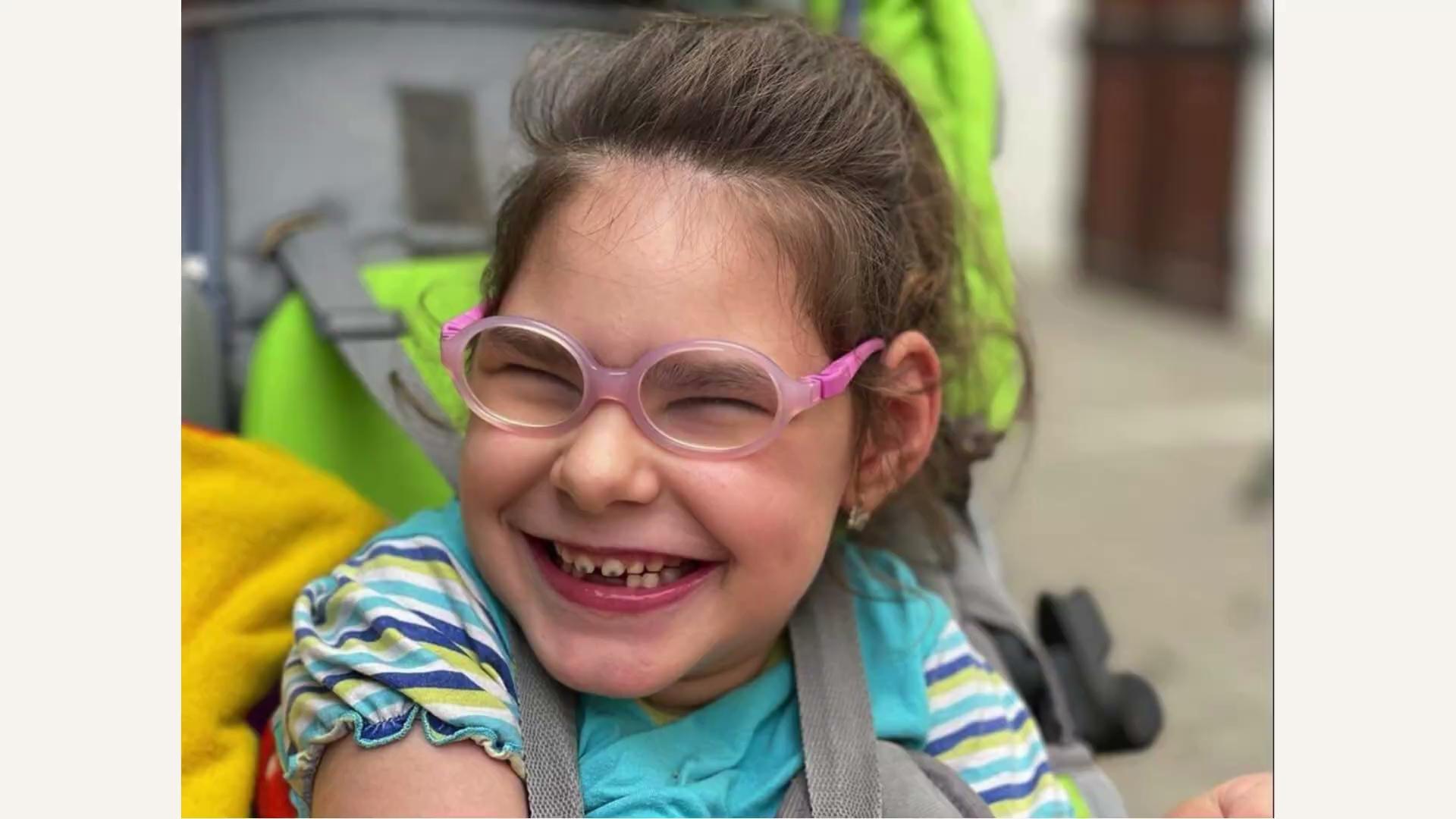 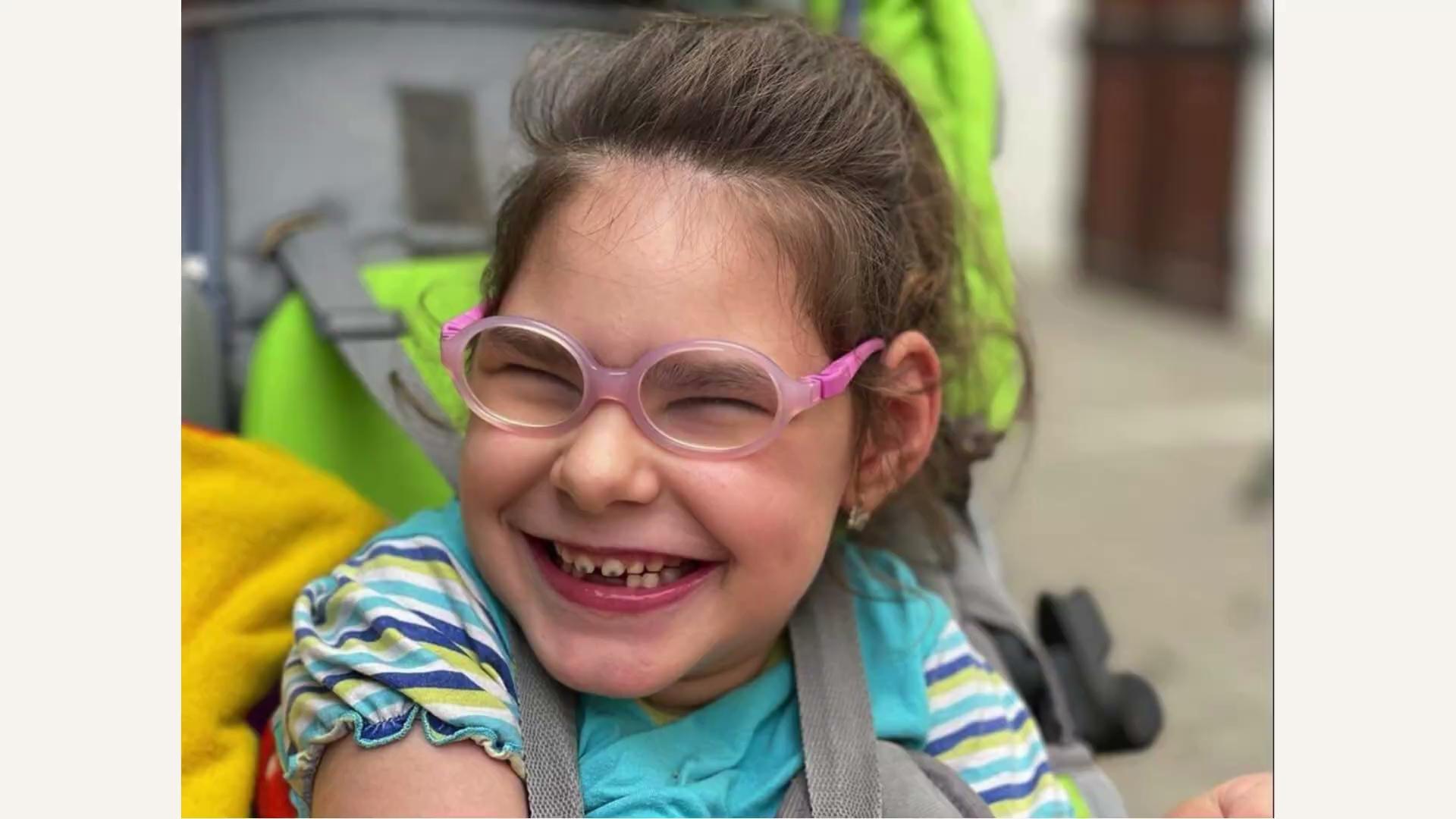 www.reneda.eu
www.reneda.eu